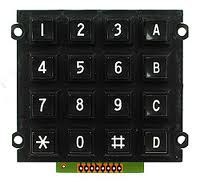 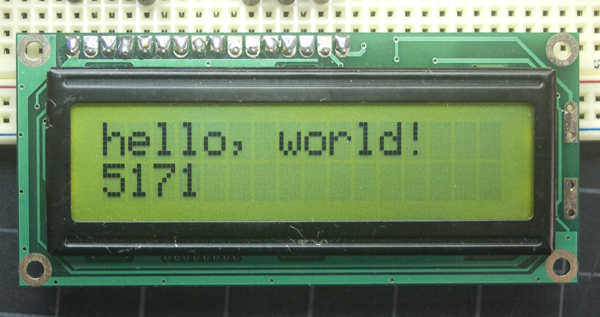 Physics 124: Lecture 4
LCD Text Display
Keypads and Time Slicing
Interrupts
2×16 LCD
Typically 5×8 dots per character
Note 16 pins: indicator of common interface
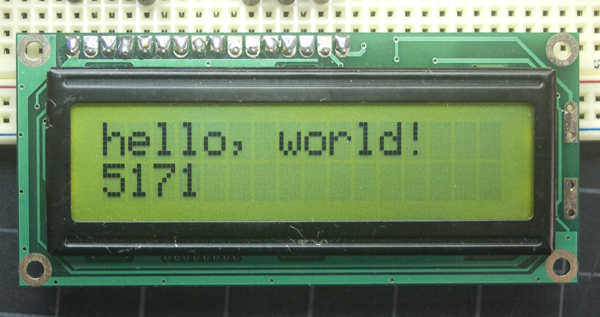 Phys 124: Lecture 4
2
Typical LCD Unit pinout
Note that most features are accessible using only the 4 MSB data pins
Phys 124: Lecture 4
3
Arduino LCD Shield
Handy package, includes buttons, contrast pot, some pins/headers for other connections
consumes Arduino pins 4, 5, 6, 7, 8, 9
leaves 0, 1 for Serial, 2, 3, 10, 11, 12, 13
fails to make pin 10 available on header, though
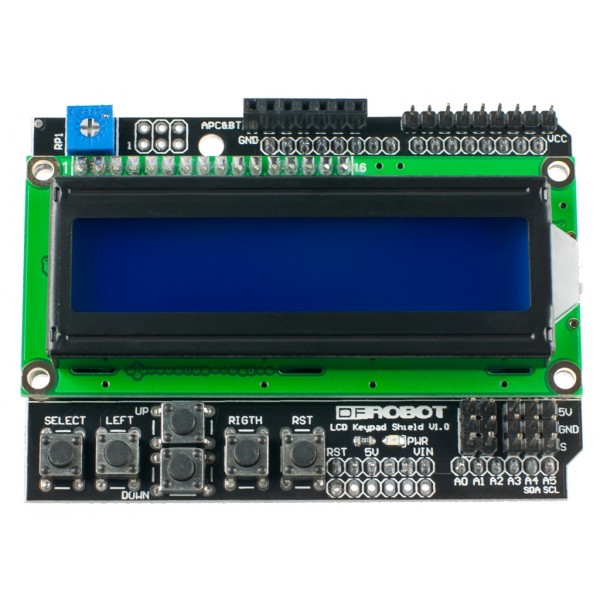 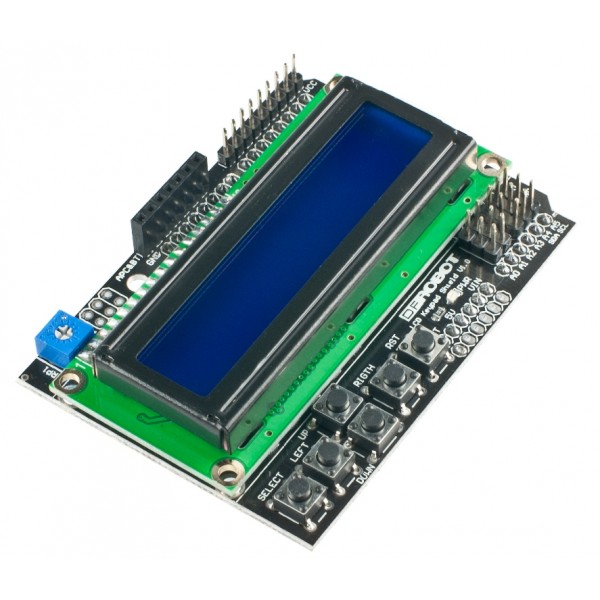 Phys 124: Lecture 4
4
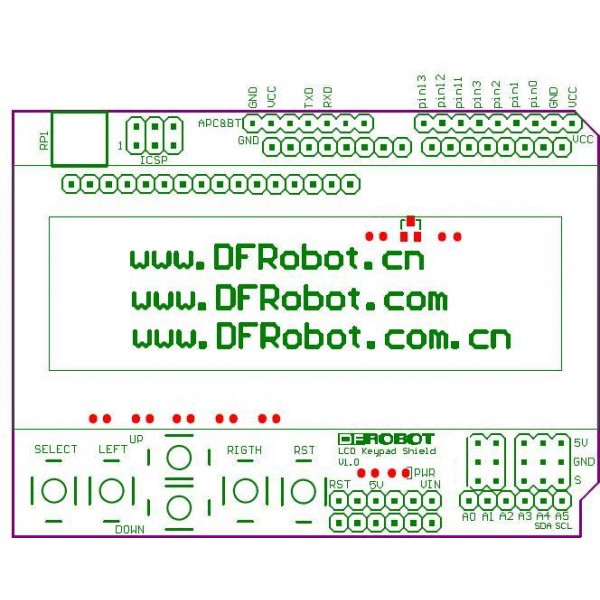 contrast adjust
Arduino pin breakout
a few other pins
A1—A5 on “S”
buttons utilize A0 analog input
Phys 124: Lecture 4
5
Buttons
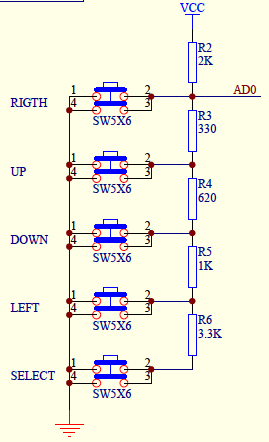 The buttons use a voltage divider tree to present an analog voltage to A0
note “RIGTH” typo made it onto printed circuit board!
I measure the following:
none: 4.95 V
SELECT: 3.59 V
LEFT: 2.44 V
DOWN: 1.60 V
UP: 0.70 V
RIGHT: 0.0 V
Easily distinguishable
Phys 124: Lecture 4
6
LCD Datasheet
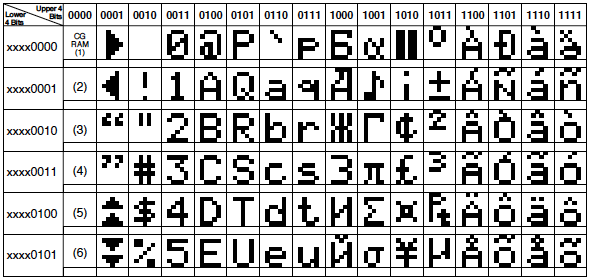 For behind-the-scenes control of the LCD display, see the datasheet
http://www.physics.ucsd.edu/~tmurphy/phys124/labs/doc/LCD_HD44780.pdf
Above is just one snippet of the sort of things within
Phys 124: Lecture 4
7
And one other snippet from LCD datasheet
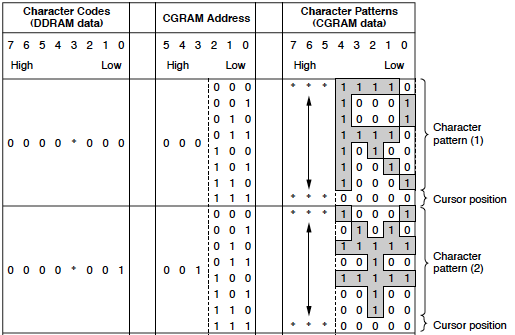 Datasheets: they build character (at least characters)
Phys 124: Lecture 4
8
The LiquidCrystal Library
This is one place I’m not itching for low-level control
or wait—where’s the fun/challenge in that attitude?
Library makes simple
#include <LiquidCrystal.h>

LiquidCrystal lcd(8, 9, 4, 5, 6, 7);  // matches shield config

void setup() {
  lcd.begin(16, 2);			// # columns & rows
  lcd.print("Phys 124 Rules!");
}

void loop() {
lcd.setCursor(0, 1);		// first col, second row (0 base)
  // print the number of seconds since reset:
  lcd.print(millis()/1000);
}
Phys 124: Lecture 4
9
The setup call
Arguments in LiquidCrystal type are:
pins corresponding to: RS, Enable, D4, D5, D6, D7
don’t need shield at all; just those 6 pins and power/gnd
here’s one without shield: must hook R/W to gnd; rig pot
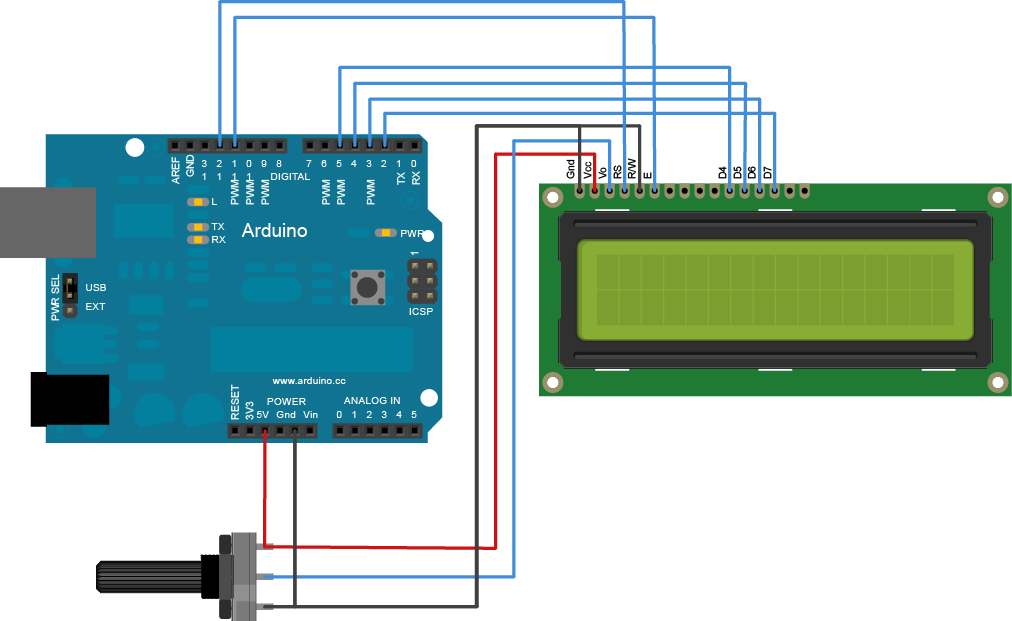 Phys 124: Lecture 4
10
Same thing in schematic form
Note this pinout is different than shield’s mapping
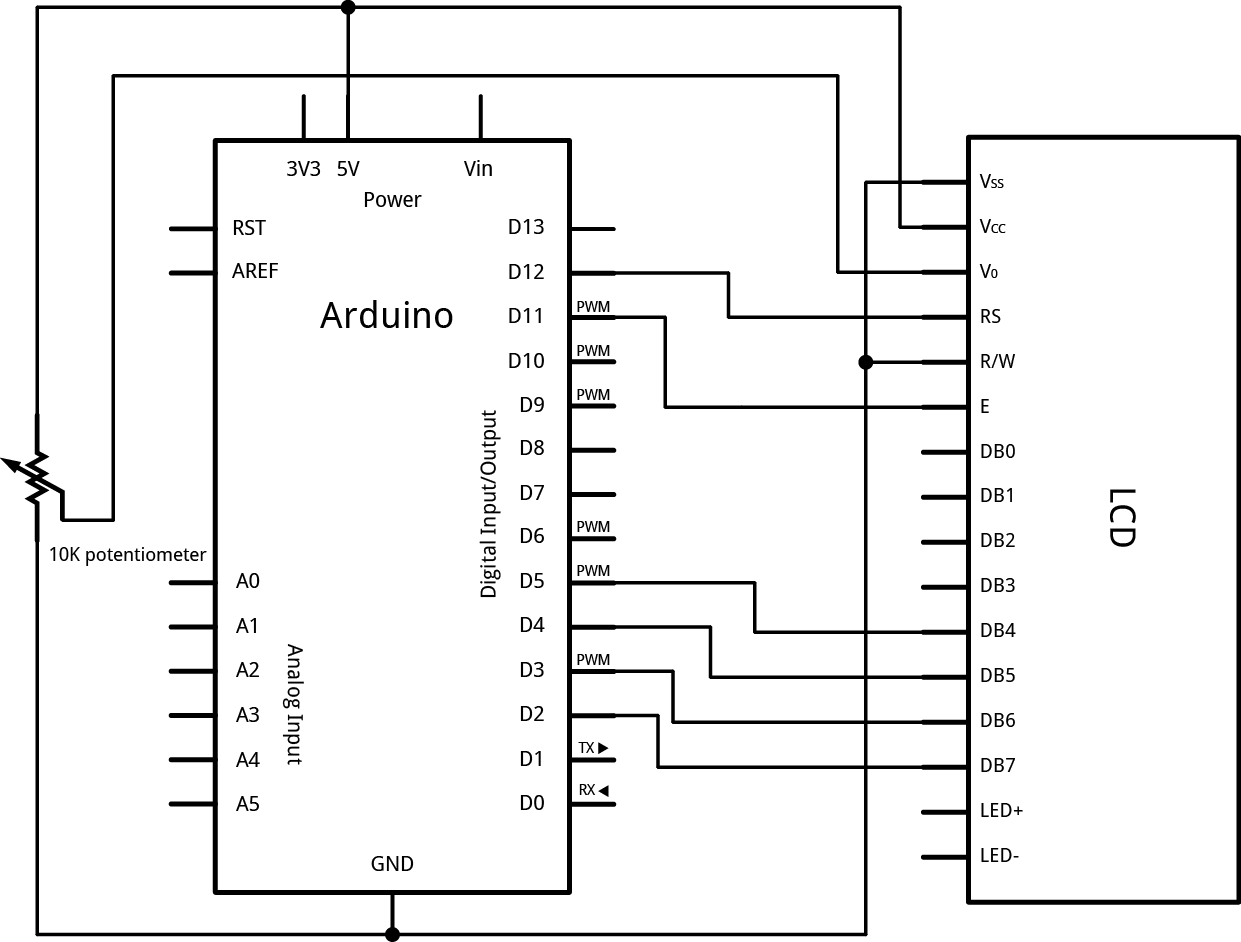 Phys 124: Lecture 4
11
Explore the library
Can do a lot with a few functions, but more available
LiquidCrystal() must use
begin()  must use
clear() 
home() 
setCursor() almost certainly use
write() 
print() almost certainly use
cursor() 
noCursor() 
blink() 
noBlink() 
display() 
noDisplay() 
scrollDisplayLeft() 
scrollDisplayRight() 
autoscroll() 
noAutoscroll() 
leftToRight() 
rightToLeft() 
createChar()
Phys 124: Lecture 4
12
LCD References
Good general intro to LCD control
http://spikenzielabs.com/SpikenzieLabs/LCD_How_To.html
Arduino page
http://arduino.cc/en/Tutorial/LiquidCrystal
See links on course site:
http://www.physics.ucsd.edu/~tmurphy/phys124/labs/useful_links.html
http://www.physics.ucsd.edu/~tmurphy/phys124/labs/doc/LCD-shield-schem.pdf
http://www.physics.ucsd.edu/~tmurphy/phys124/labs/doc/LCD_HD44780.pdf
Phys 124: Lecture 4
13
Keypads
Most keypads are matrix form: row contact and column contact
pressing button connects one row to one column
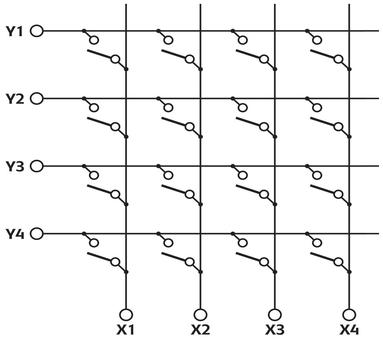 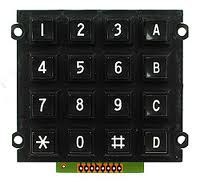 note crossings do not connect:
dots indicate connection
Phys 124: Lecture 4
14
Reading the keypad
Imagine we hooked the rows (Y) to four digital inputs with pull-up resistors
and hooked the columns (X) up to digital outputs
Now cycle through X, putting each to zero (LOW) in turn
otherwise enforce high state
Read each row value and see if any inputs are pulled low
means switch closed, button pressed
Called time-slicing
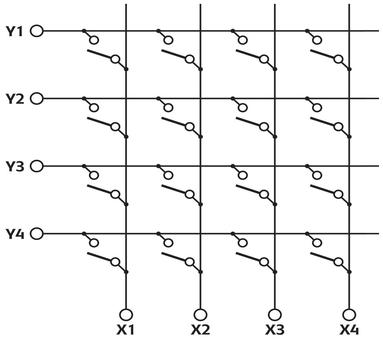 +5
+5
+5
+5
Phys 124: Lecture 4
15
Those Pesky Pullups
Arduino has a pinMode option to engage internal pullup resistors
pinMode(pin, INPUT_PULLUP);
does just what we want
Let’s start by defining our pins (example values)
and our key characters
#define ROW1 12			// or whatever pin is hooked to row1
etc.
#define COL1 8
etc.
#define ROWS 4
#define COLS 4
char keys[ROWS][COLS] = {		// handy map of keys
  {'1','2','3','A'},          // black 4x4 keypad
  {'4','5','6','B'},
  {'7','8','9','C'},
  {'*','0','#','D'}
};
Phys 124: Lecture 4
16
Now set up pins in setup()
pinMode(ROW1, INPUT_PULLUP);
etc.
pinMode(COL1, OUTPUT);
etc.
digitalWrite(COL1, HIGH); 	  // def. state is high; start high
Now in loop()
pressed = 0;  				  			// value for no press
  
digitalWrite(COL1, LOW);				// assert col 1 low
if (digitalRead(ROW1) == LOW)
  pressed = 0x11;						// upper digit is row
if (digitalRead(ROW2) == LOW)
  pressed = 0x21;						// lower digit is col
etc.
digitalWrite(COL1, HIGH);				// reset col1 to high

etc. for all 4 columns; the scheme for pressed is just one way, my first impulse
Phys 124: Lecture 4
17
Piecing together at end of loop
if (pressed != 0 && pressed != last)
{
  row = pressed >> 4;			// drop 4 LSB, look at upper 4
  col = pressed & 0x0f;			// kill upper 4 bits; keep 4 LSB
  ch = keys[row-1][col-1];		// what character, from map
  if (ch != '#’)					// treat # as newline
    Serial.print(ch);
  else
    Serial.println("");			// just want return
}
last = pressed;					// preserve knowledge
delay(40);                    // debounce delay
print only if new press, new line if ‘#’ pressed
note >> bit shift row look at high nibble;
and mask lower 4 bits for isolating lower nibble
thus decode into row and column (at least this is one way)
Phys 124: Lecture 4
18
Cleaning up code
Repeating the sweep four times during the loop is a bit clumsy, from a coding point of view
begs to be function()-ized
int readCol(int column)
{
  int row_press = 0;
  digitalWrite(column, LOW);
  if (digitalRead(ROW1) == LOW)
    row_press = 1;
  if (digitalRead(ROW2) == LOW)
    row_press = 2;
  etc.
  digitalWrite(column, HIGH);
  
  return row_press;
}
Phys 124: Lecture 4
19
Now a function to sweep columns
int sweepCols()
{
  int row_press;
  pressed = 0;
  
  row_press = readCol(COL1);
  if (row_press > 0)
    pressed = (row_press << 4) + 1;
  etc.
  row_press = readCol(COL4);
  if (row_press > 0)
    pressed = (row_press << 4) + 4;
    
  return pressed;
}
now in main loop, just:  pressed = sweepCols(); and otherwise same
Phys 124: Lecture 4
20
And, there’s a Library
Of course there is…
http://playground.arduino.cc/code/Keypad
installed in sketch folder libraries/ directory
#include <Keypad.h>const byte ROWS = 4; //four rowsconst byte COLS = 3; //three columnschar keys[ROWS][COLS] = {{'1','2','3'}, {'4','5','6'}, 
                         {'7','8','9'}, {'#','0','*’}};byte rowPins[ROWS] = {5, 4, 3, 2}; //conn. to the row pins of the keypadbyte colPins[COLS] = {8, 7, 6}; //conn. to the col pins of the keypadKeypad keypad = Keypad( makeKeymap(keys), rowPins, colPins, ROWS, COLS );void setup(){  Serial.begin(9600);}void loop(){  char key = keypad.getKey();  if (key != NO_KEY)    Serial.println(key);}
Phys 124: Lecture 4
21
Some Notes on the Keypad Library
Note that the key map is taken seriously by Keypad.h
if any character appears twice, it messes up
therefore more than a printing convenience; a core functional element of the operation
Functions
void begin(makeKeymap(userKeymap))
char waitForKey()
char getKey()
KeyState getState()
boolean keyStateChanged()
setHoldTime(unsigned int time)
setDebounceTime(unsigned int time)
addEventListener(keypadEvent)
Consult link on previous slide for descriptions
Phys 124: Lecture 4
22
Combining LCD and Keypad?
The LCD uses six digital pins
A 4x4 keypad needs 8 pins
Uno has 14, but pins 0 and 1 are used by Serial
could forgo serial communications, and max out pins
Need a better way, less greedy
Take a page from LCD shield buttons: use analog input
Many schemes are possible
generally: +5 V on rows/cols, GND on other, resistors between
could have all 16 buttons map to a single analog input
interesting problem in designing appropriate network
or make it easier and map to four analog inputs
Phys 124: Lecture 4
23
Four-Input Scheme
+5
R1
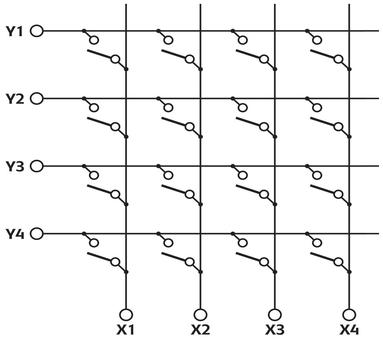 R2
R3
R4
A1
A2
A3
A4
R5
R6
R7
R8
GND
R1 thru R4 could be 10 kW, 4.7 kW, 2.2 kW, 1 kW
R5 thru R8 could be all 3.3 kW, or in that ballpark
voltages will be 0 (nothing pressed), 1.25 V (top row), 2.06V; 3 V; and 3.8 V for resp. rows — lots of separation
Poll each A# input to ascertain keypress
Phys 124: Lecture 4
24
Interrupts
Sometimes we can’t afford to miss a critical event, while the main loop is busy, or in a delay, etc.
Interrupts demand immediate attention
Uno has two interrupts
int.0 on pin 2; int.1 on pin 3
Mega has 6 available interrupts
You can exempt some of loop from interruption
may be rare that you need to do this, but…
void loop()
{
  noInterrupts();
  // critical, time-sensitive code here
  interrupts();
  // other code here 
}
Phys 124: Lecture 4
25
Easily implemented
Just have to attach an interrupt to a service routine
attachInterrupt(int#, function, trigger_type);
the interrupt number is 0 or 1 on Uno (pins 2 or 3)
the function is some function you’ve created to service the interrupt: name it whatever makes sense
trigger_type can be
RISING: detects edge from logic low to logic high
FALLING: detects falling edge
CHANGE: any change between high/low (watch out for bounce!)
LOW: a low state will trigger an interrupt
note that delay() will not work within the service routine
need delayMicroseconds(), only good up to 16383 ms
but not often interested in delay in interrupt routine
Phys 124: Lecture 4
26
Simple example
Turn on/off LED via interrupt; note volatile variable
int pin = 13;volatile int state = LOW;void setup(){  pinMode(pin, OUTPUT);  attachInterrupt(0, blink, CHANGE);}void loop(){  digitalWrite(pin, state);}void blink(){  state = !state;}
Phys 124: Lecture 4
27
Interrupt Notes
Inside the attached function, delay() won't work and the value returned by millis() will not increment. Serial data received while in the function may be lost. You should declare as volatile any variables that you modify within the attached function.
See the page for attachInterrupts():
http://arduino.cc/en/Reference/AttachInterrupt
Phys 124: Lecture 4
28
Interrupts from analog?
What if we need to make a digital interrupt out of an analog signal like the analog-scheme keypad?
Can use a comparator to sense if we’re above or below some threshold voltage
output is digital state
could also use a high-pass (differentiator) to sense any significant change in the analog level, fed into a comparator
Phys 124: Lecture 4
29
Comparator Basics
+5 V
V
R
Vout
+
Vin
5 V
Vout
Vin

Vref
Vref
time
Scheme is: when + input larger than − input, transistor driven to ON
then current flows through transistor and output is pulled low
When Vin < Vref, Vout is pulled high (through the pull-up resistor—usually 1 k or more)
this arrangement is called “open collector” output: the output is basically the collector of an npn transistor: in saturation it will be pulled toward the emitter (ground), but if the transistor is not driven (no base current), the collector will float up to the pull-up voltage
The output is a “digital” version of the signal
with settable low and high values (here ground and 5V)
Phys 124: Lecture 4
30
+
+
+
+




Can Gang Open-Collector Comparators into Chain
Put same (or different) threshold values on − inputs and four different analog signals on +
tie all four open collectors together with common pull-up
if any comparator activates, the associated transistor will pull the combined output low, and the other (off) transistors won’t care
The “311” comparator is standard
Phys 124: Lecture 4
31
Upcoming Lab
Monday is a holiday, so this is it for lab prep!
In Week 3 lab, we will:
make an LCD analog voltage meter
read a 4x4 keypad using the time-slice method and 8 pins
combine the keypad, LCD, and interrupts into a party
Phys 124: Lecture 4
32